My Best Friend: Ahmed Seely
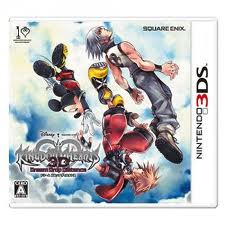 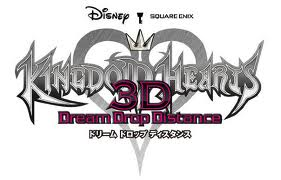 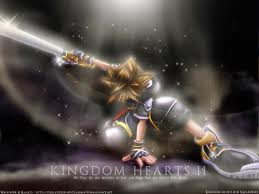 Written by Tanner burwell - lovitt
If my best friend was a car he would be a  Lamborghini  because he is runs really fast.
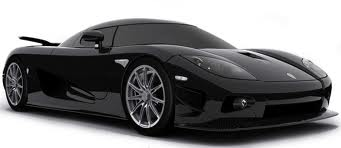 If my best friend was a soft drink he would be rootbeer because he is like the dog on the mug sign.
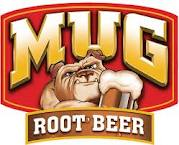 If my best friend was a zoo animal he would be a Tiger because when we play around with toy guns he likes to hunt his prey.
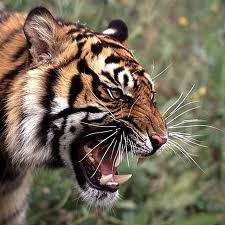 Please Note:
-Font:
   Size 32+/Bold
-Layout:
    Title Only
If my best friend was a ringtone he would be not afraid by eminem because he is fearless.
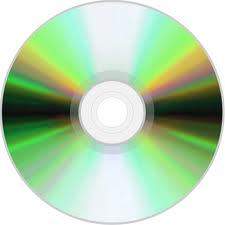 If my best friend was a candy he would be smarties because he gets really good grades.
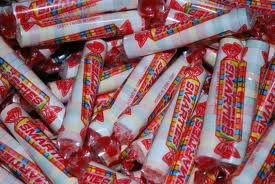